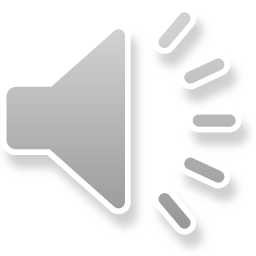 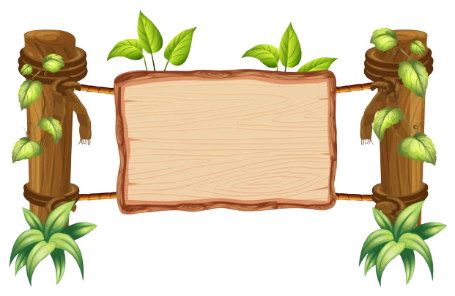 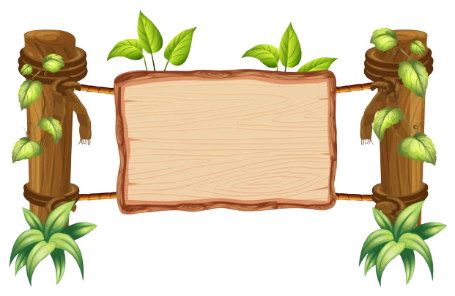 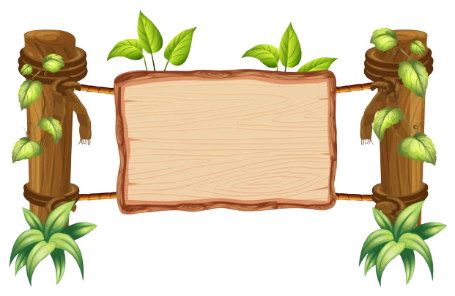 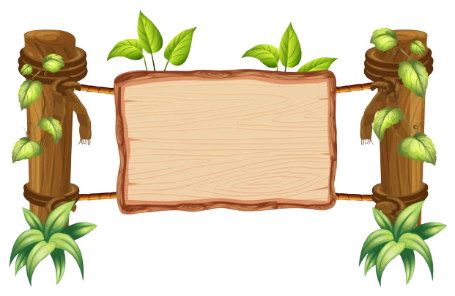 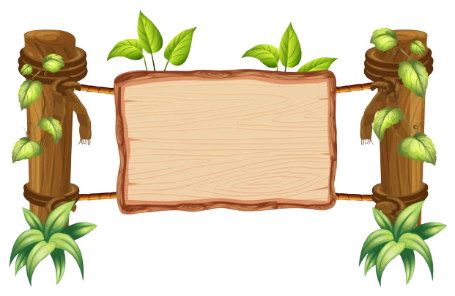 Bay
???
Bóng
Thái
???
Thông
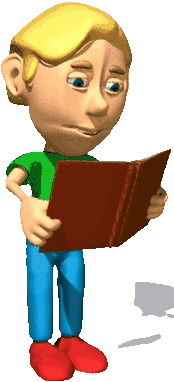 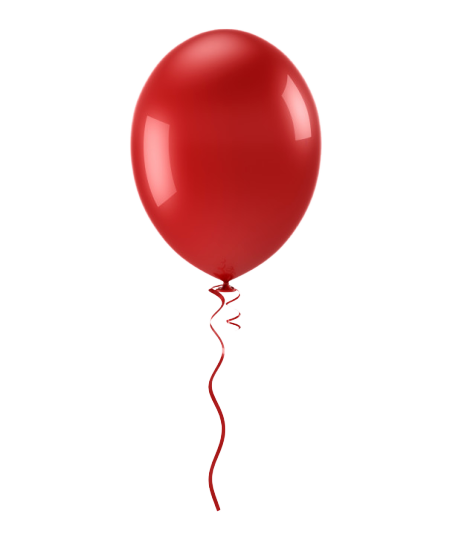 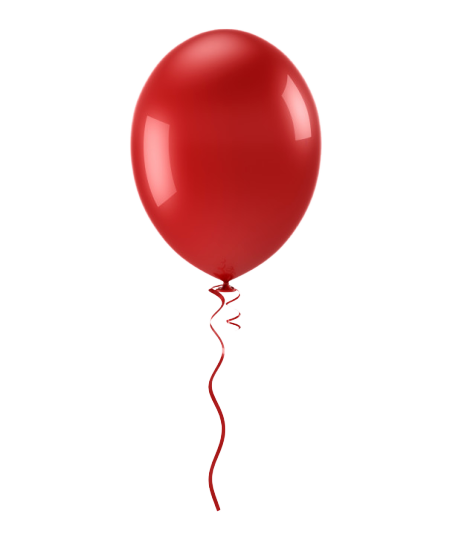 ?
?
Cách chơi:
Để giúp cậu bé tìm hiểu những kiến thức đã bị mất. Các em hãy chọn quả bóng bay chứa đáp án đúng của mỗi câu hỏi.

Trả lời đúng bóng bay sẽ tự động điền đáp đúng lên ô. Cậu bé sẽ học lại được kiến thức đã bị mất.

Trả lời sai bóng bay sẽ biến mất. Và đồng nghĩa cậu bé sẽ bị mất đi tri thức đó
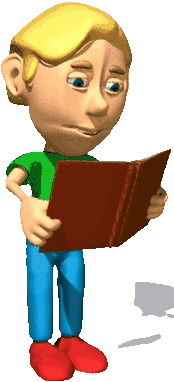 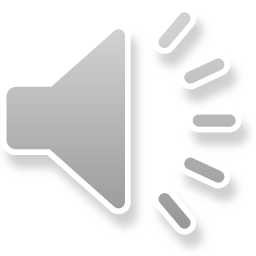 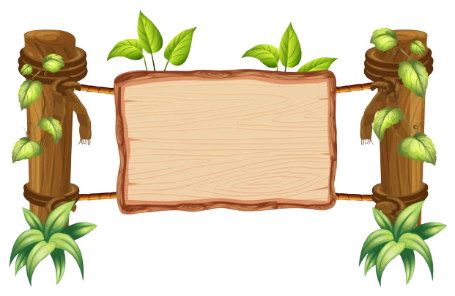 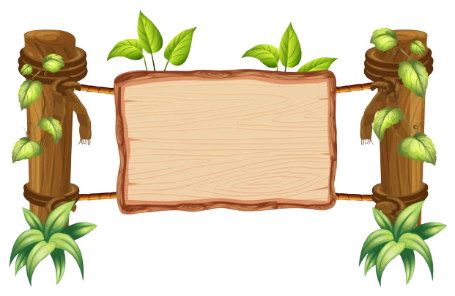 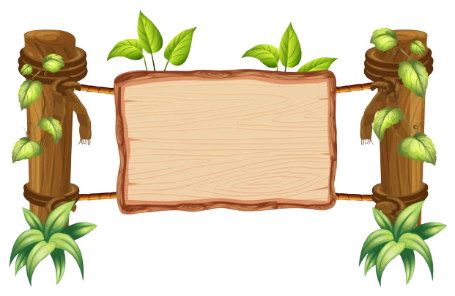 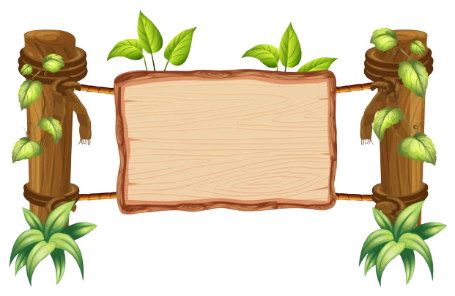 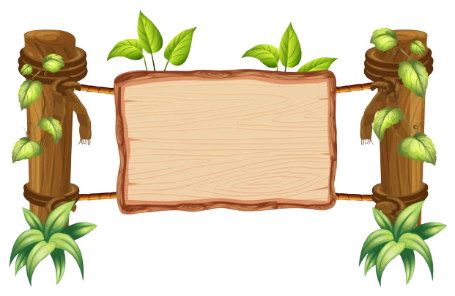 28
+
4
=
???
???
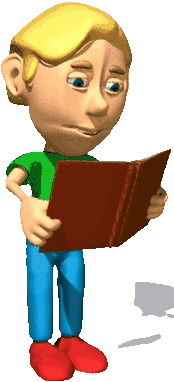 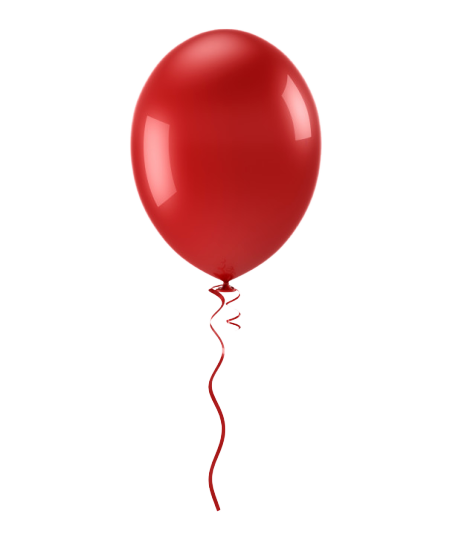 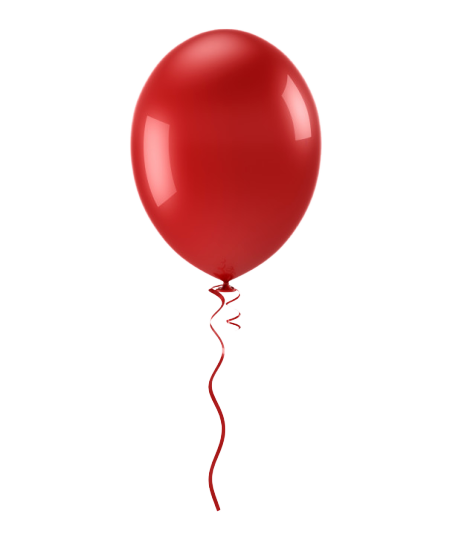 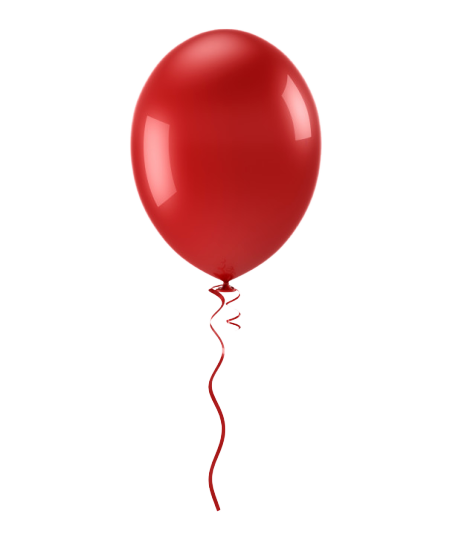 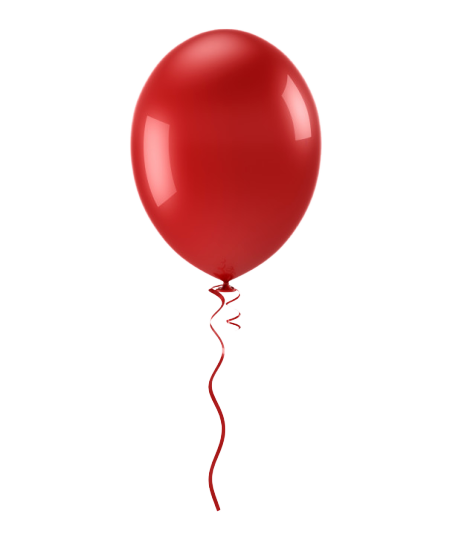 34
32
33
31
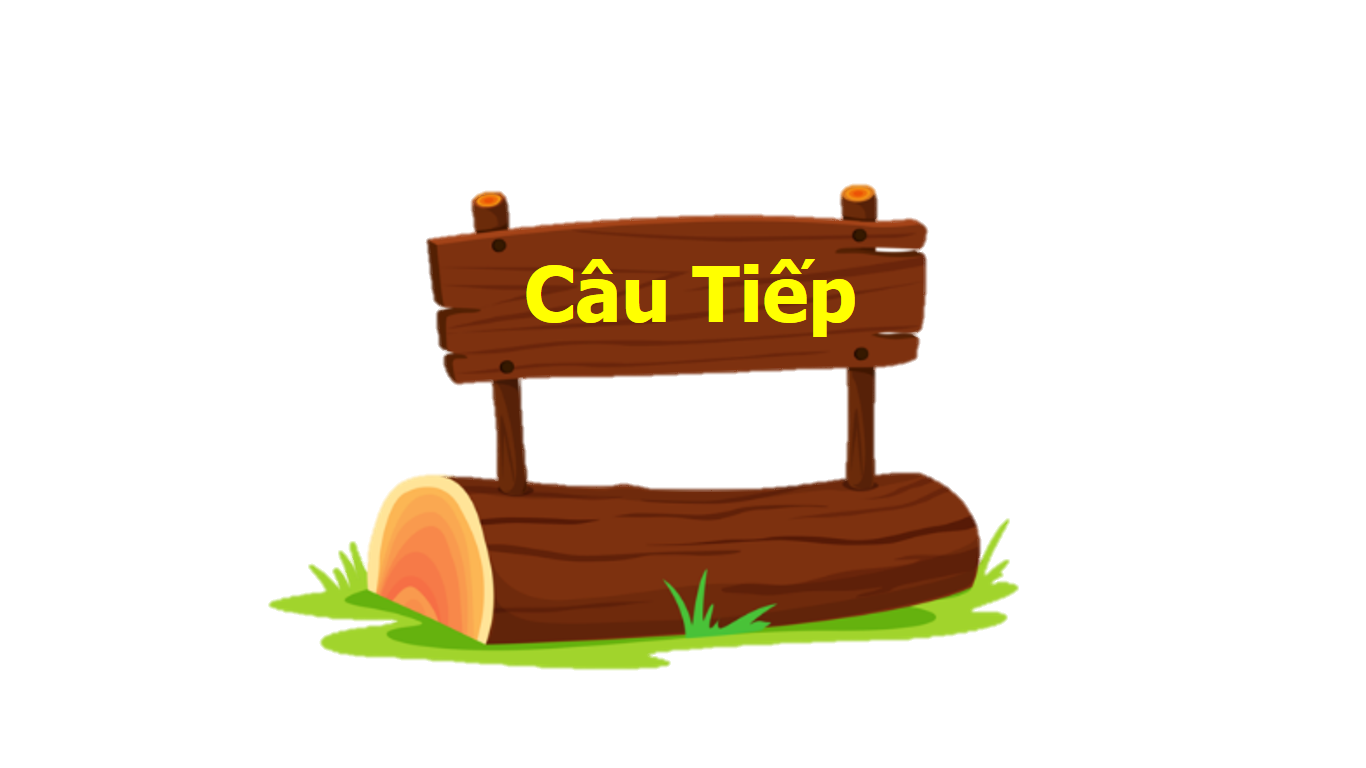 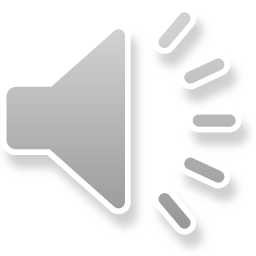 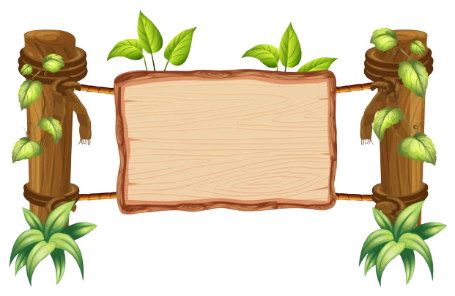 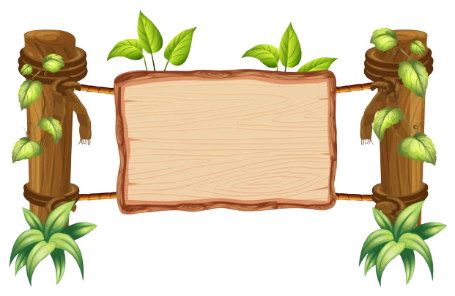 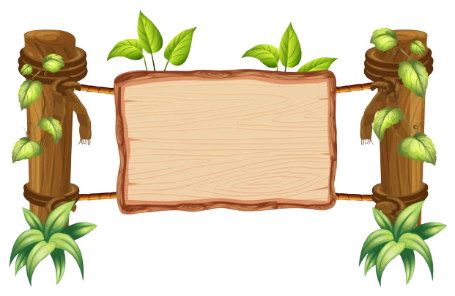 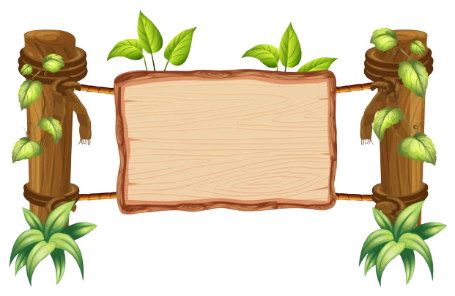 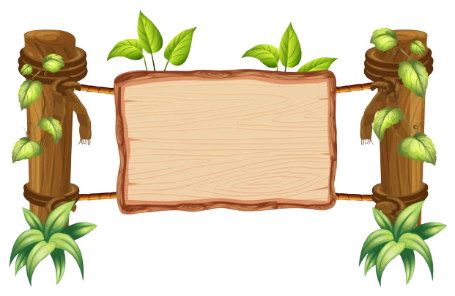 57
+
8
=
???
???
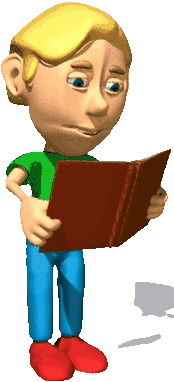 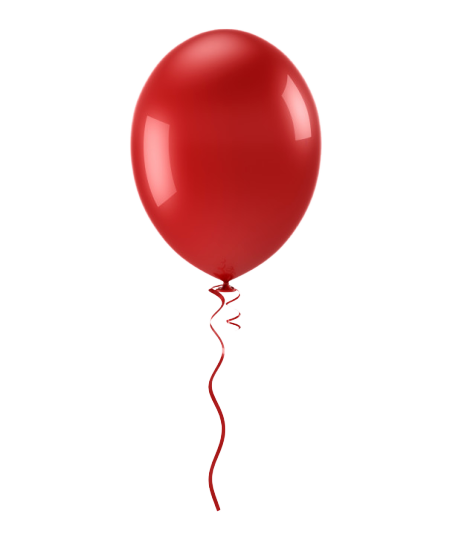 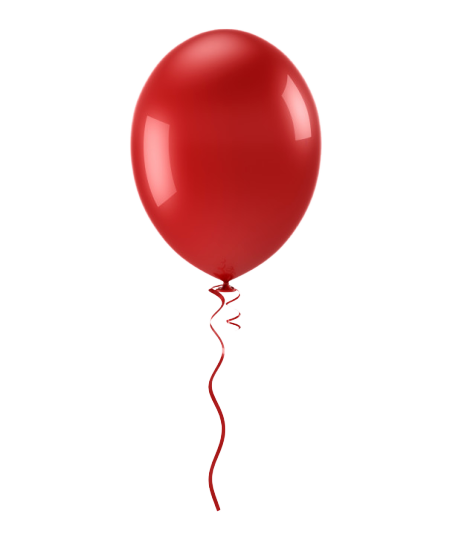 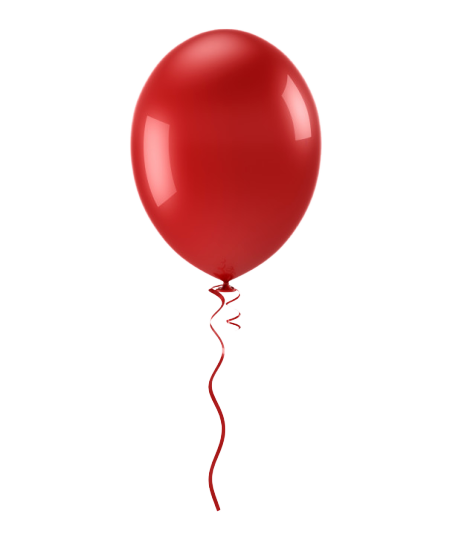 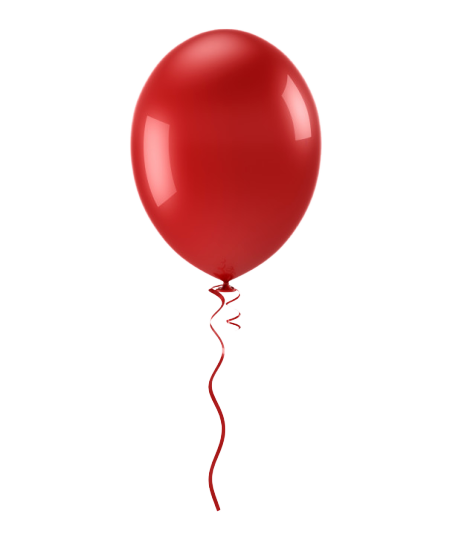 63
64
66
65
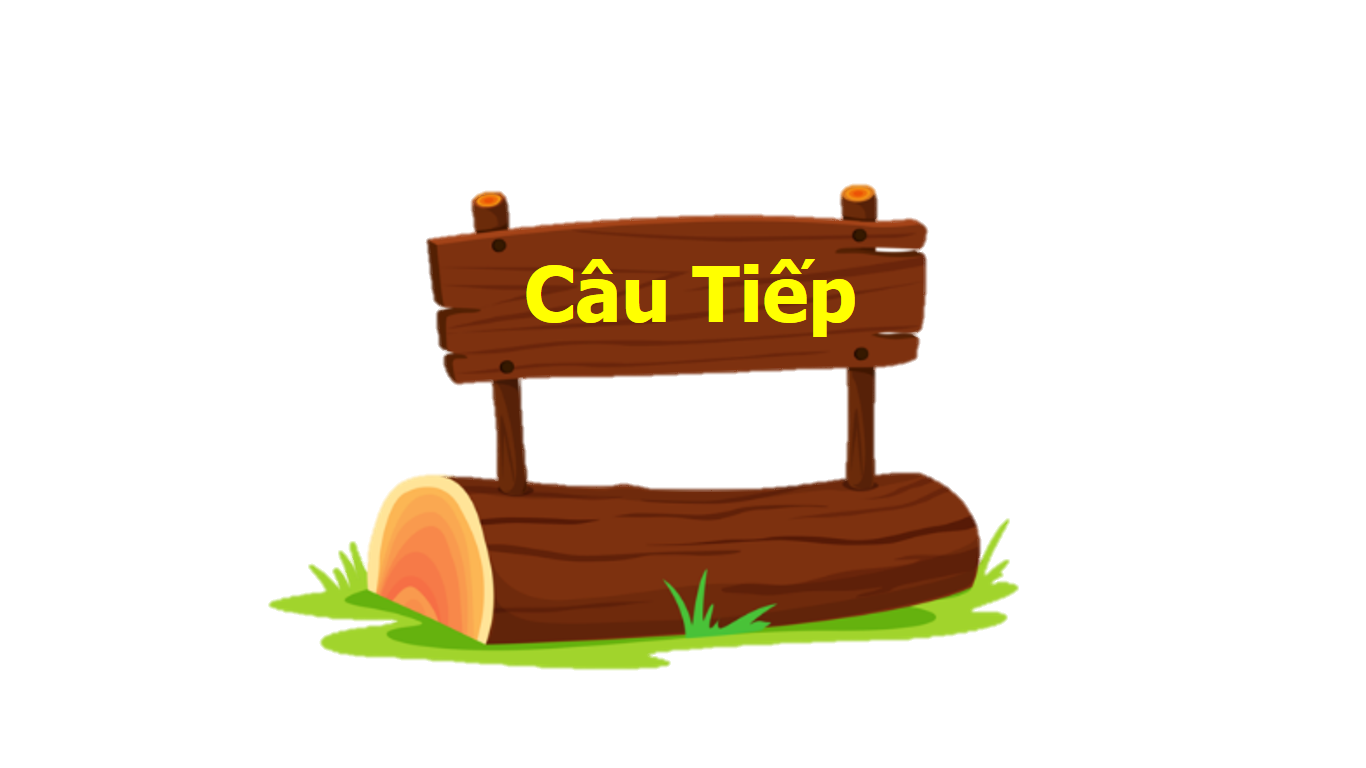 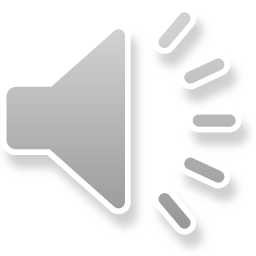 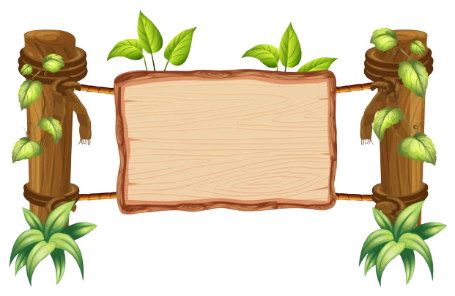 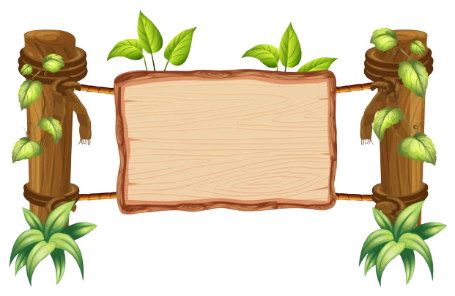 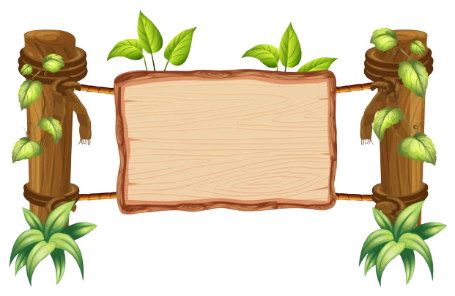 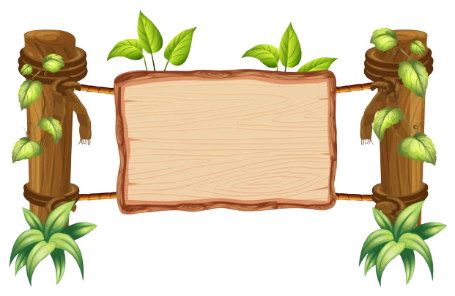 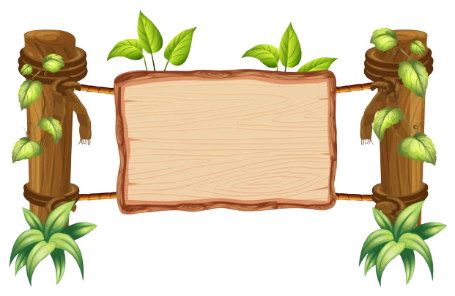 13
+
7
=
???
???
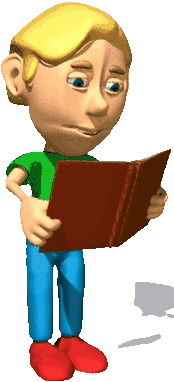 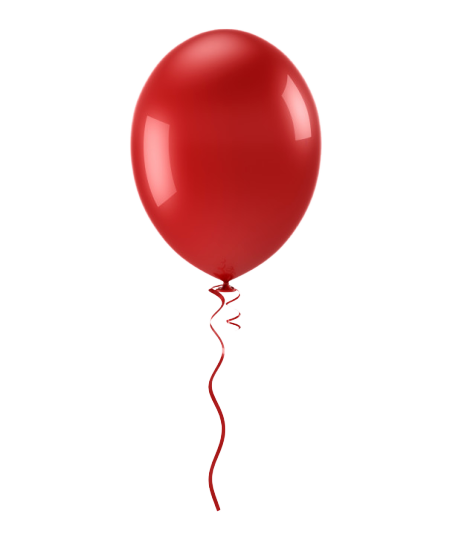 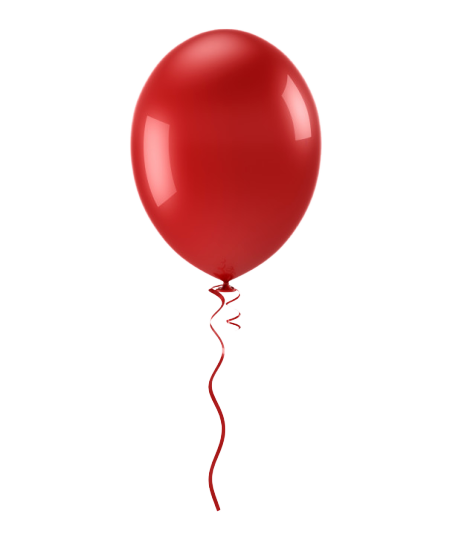 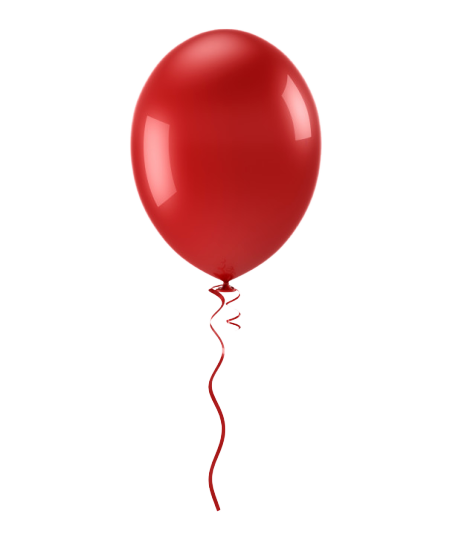 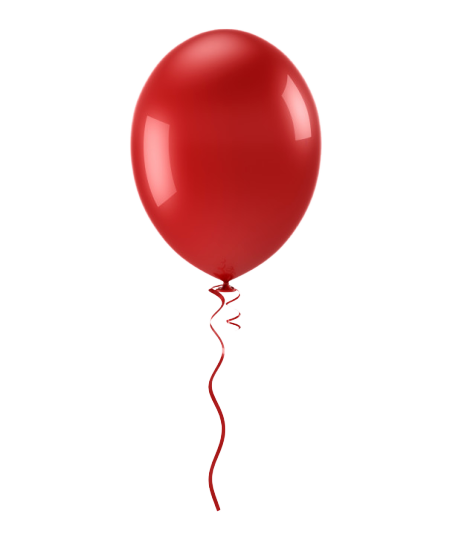 20
22
19
21
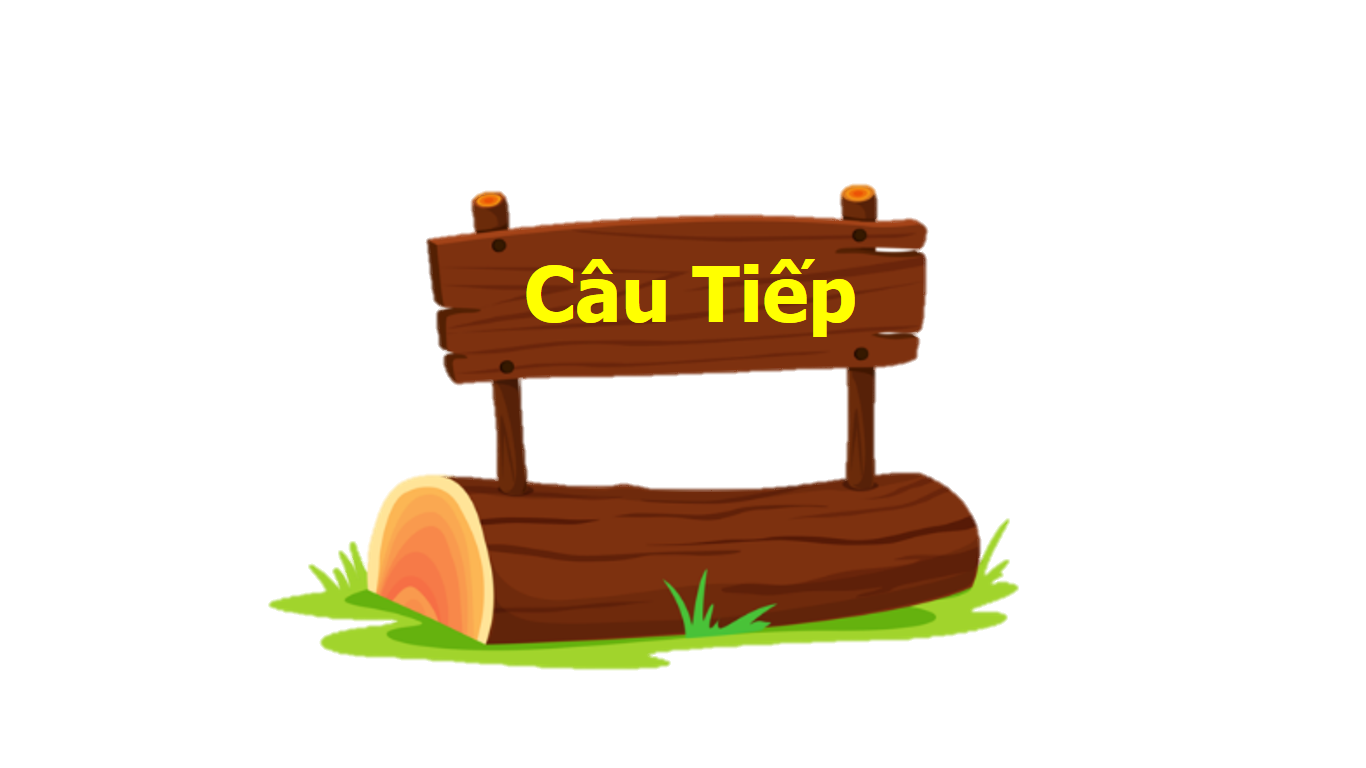 CHỦ ĐỀ 4
PHÉP CỘNG, PHÉP TRỪ (CÓ NHỚ) TRONG PHẠM VI 100
BÀI 20
PHÉP CỘNG (CÓ NHỚ)
SỐ CÓ HAI CHỮ SỐ VỚI 
SỐ CÓ HAI CHỮ SỐ
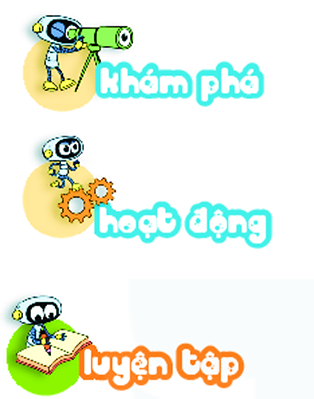 Cả hai cháu 
có bao nhiêu 
cục pin?
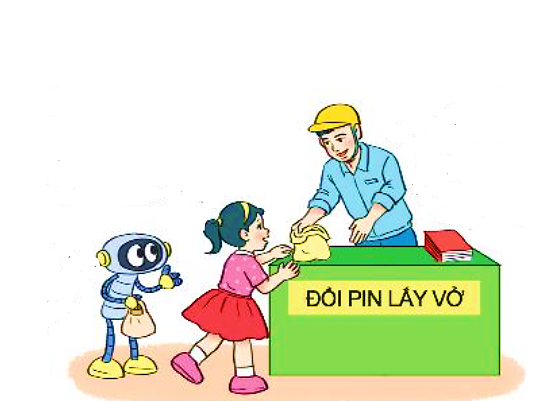 Cháu có 
36 cục pin.
36 + 17 = ?
Cháu có 
17 cục pin.
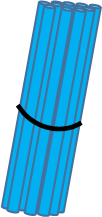 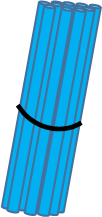 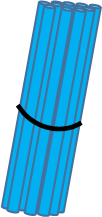 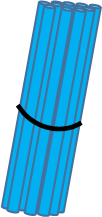 6 cộng 7 bằng 13, viết 3 nhớ 1
3 thêm 1 bằng 4, 4 cộng 1 bằng 5, viết 5
36
+
17
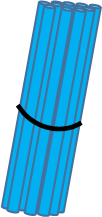 5
3
36 + 17 = 53
Bài 1 : Tính
17
59
42
37
+
+
+
+
24
25
48
36
0
1
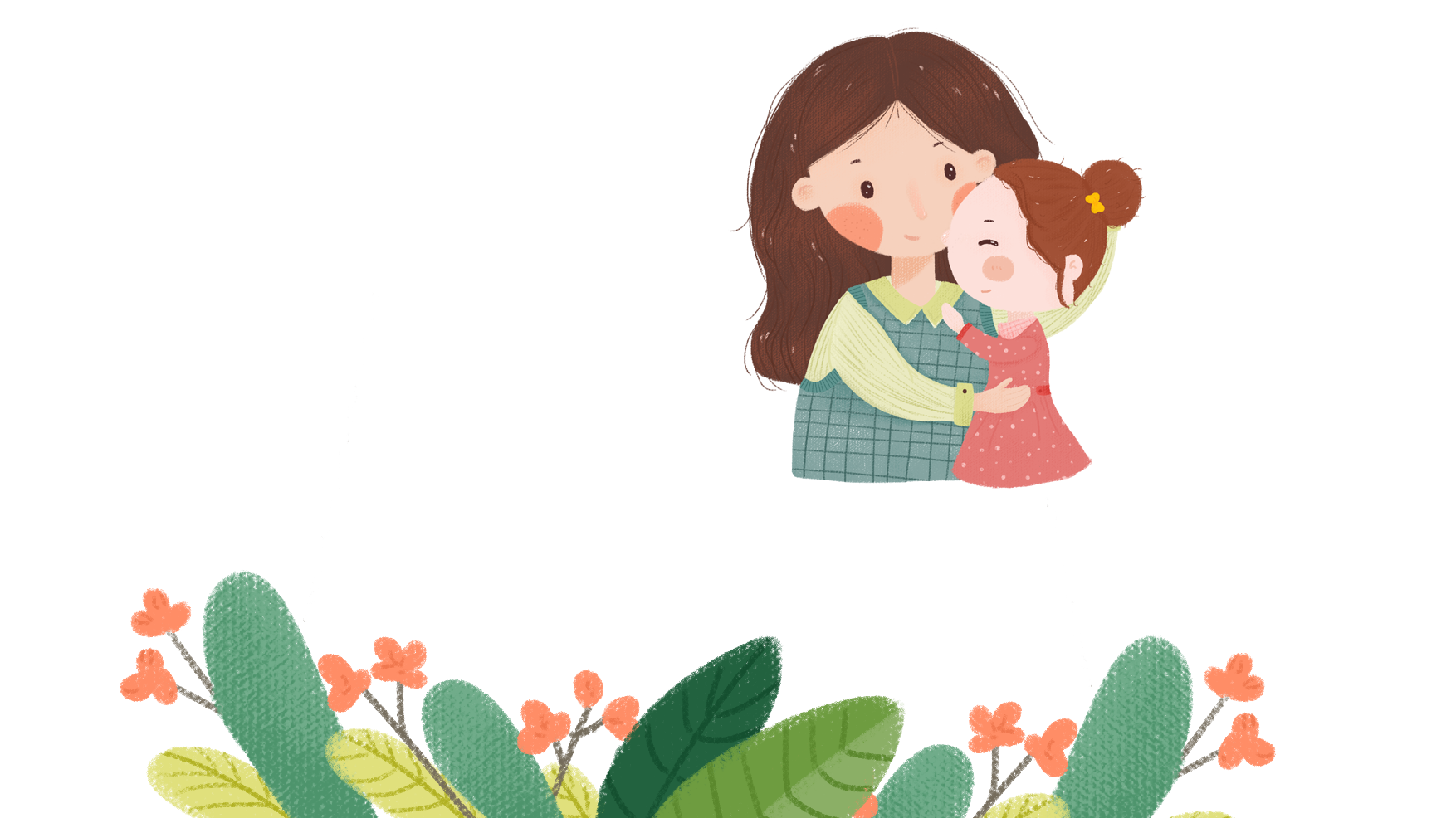 3
4
4
7
8
9
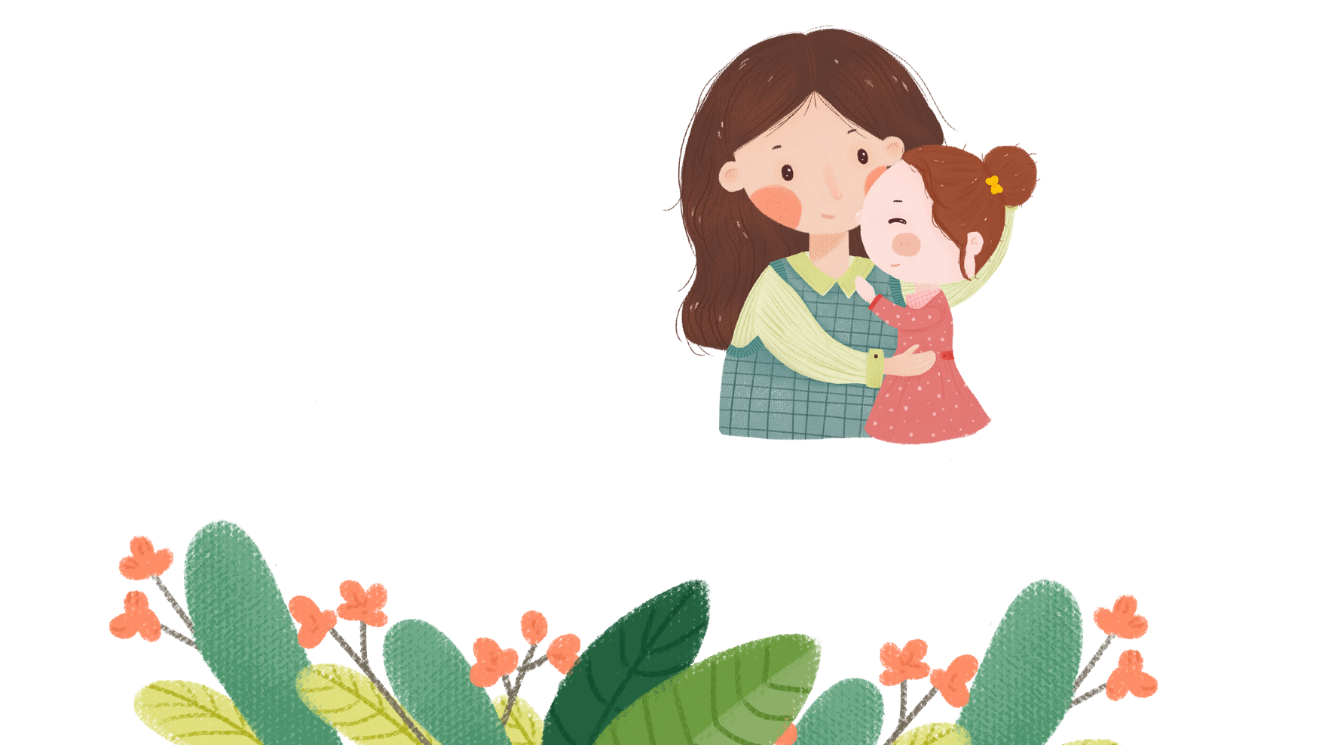 Bài 2 :
23
64
59
46
+
+
+
+
64 + 19
46 + 18
59 + 21
23 + 67
67
19
21
18
0
2. Đặt tính rồi tính
0
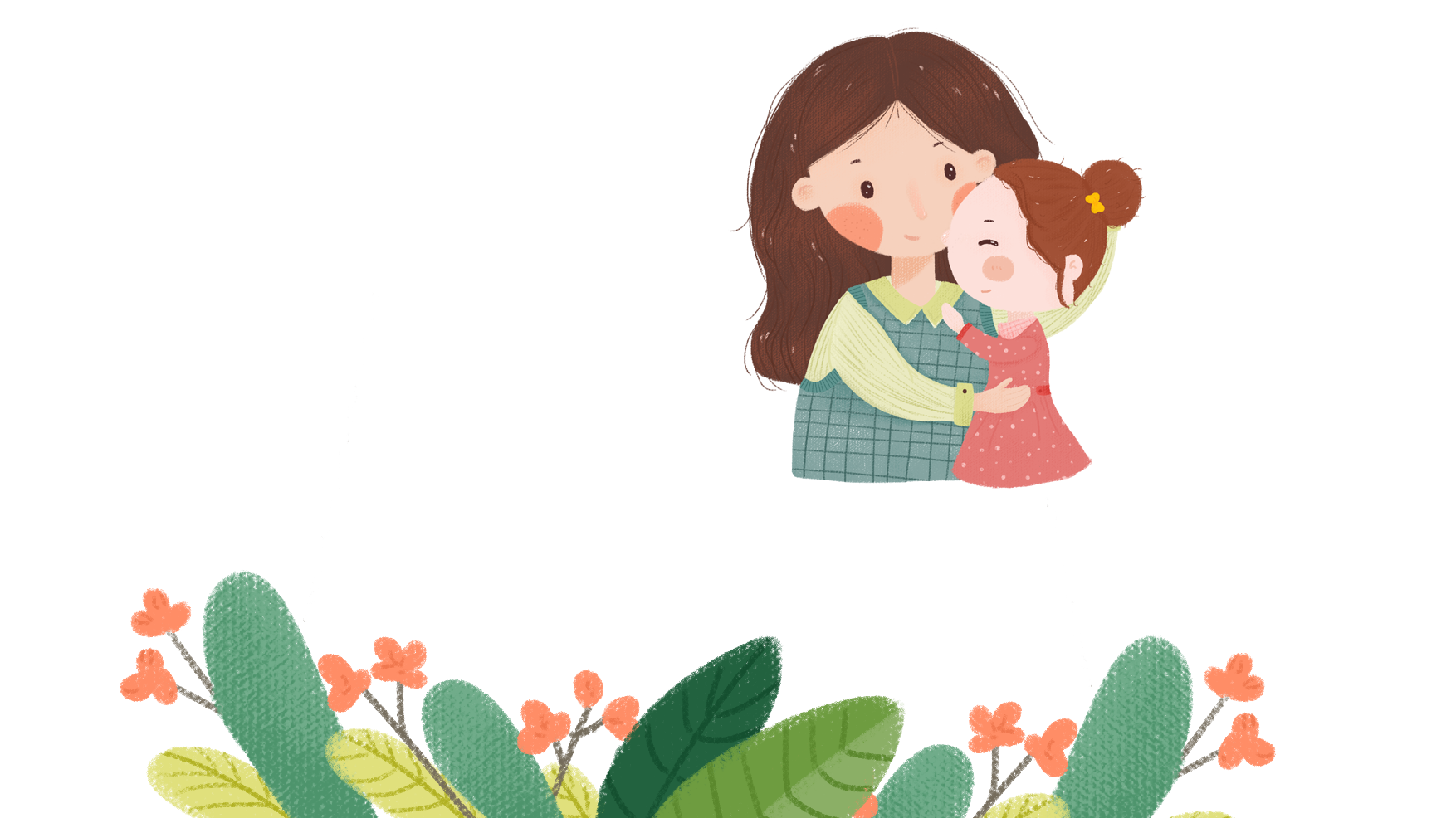 4
9
3
6
8
8
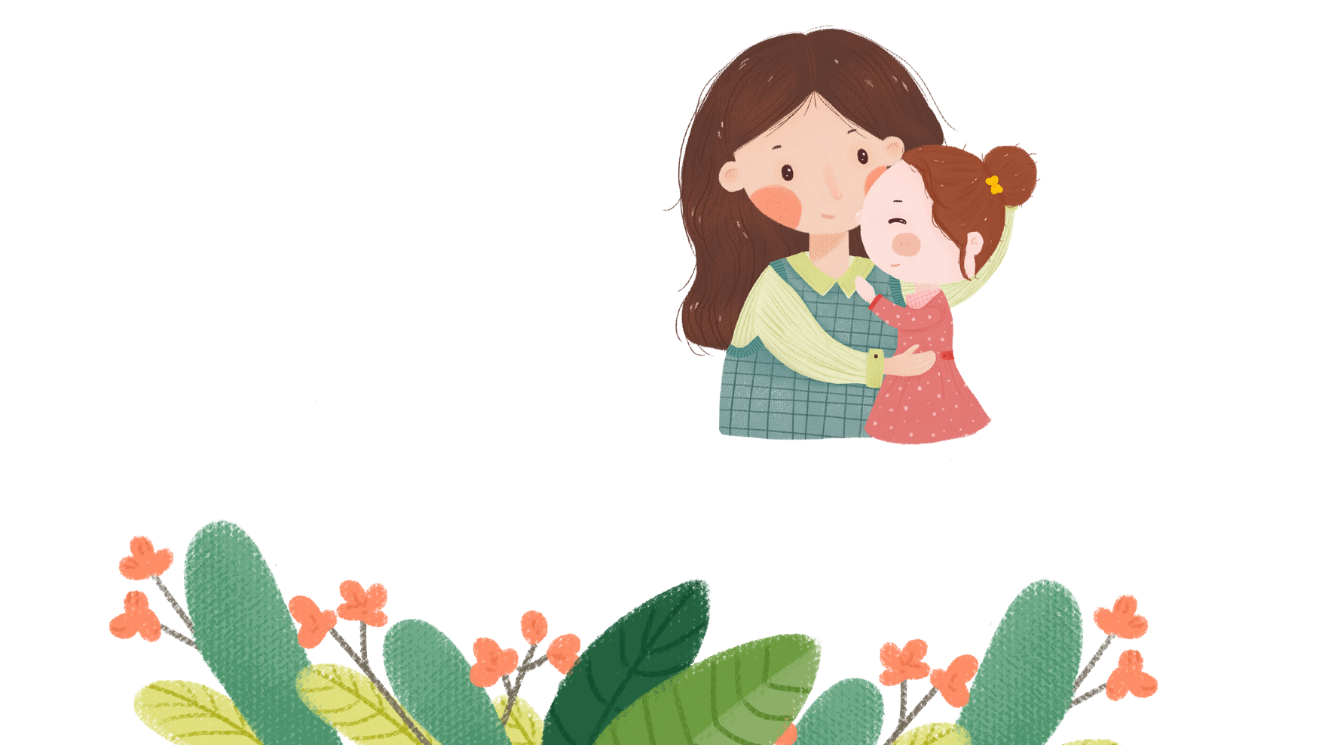 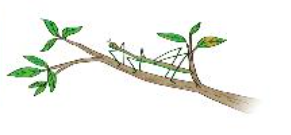 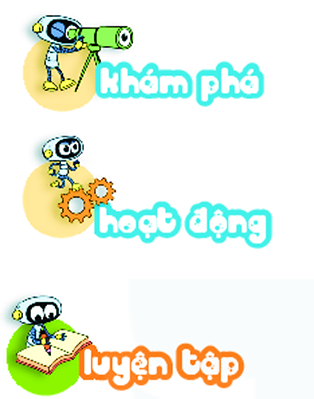 3
Mỗi hình có 1 que tính đặt sai vị trí. Em hãy đặt lại cho đúng. Biết rằng:
b) Que tính ở số hạng thứ hai đặt sai.
a) Que tính ở kết quả đặt sai.
74 + 10 = 84
36 + 45 = 81
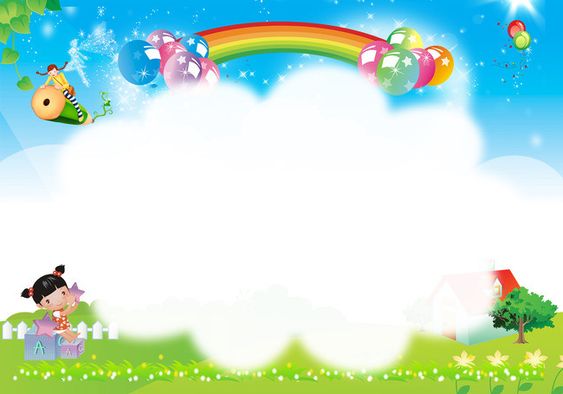 Chúc các thầy cô mạnh khoẻ
Chúc các con chăm ngoan